بسم الله الرحمن الرحيم
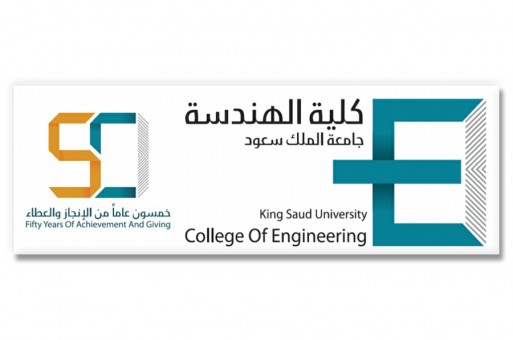 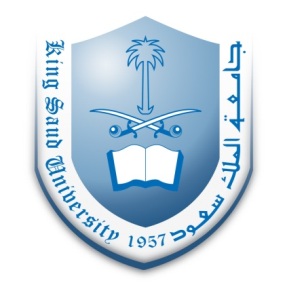 ENGINEERING MANAGEMENT(GE 404)
1
Tutorial # 4
Allocate and Level Resources
(Part 1)
(Resource Smoothing)
Instructor: Eng.Alothman
October 21, 2018
GE 404 (Engineering Management)
[Speaker Notes: This is a title slide.]
Resource leveling and allocation measures
October 21, 2018
GE 404 (Engineering Management)
Example1:
For a small Engineering project listed below, it is required to do the following:


Draw the ES , LS project schedule using Time- scaled network?
 How many Worker(s)/day you should use in this project?
c) Within only two trials, level the project Resource and draw result?
3
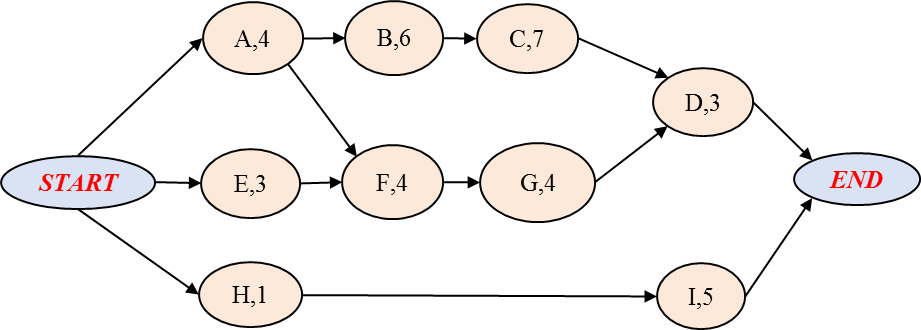 October 21, 2018
GE 404 (Engineering Management)
A
R2
B
R3
C
R3
D
R4
A) ES -Time scale network
F
R2
G
R2
E
R3
H
R3
I
R2
October 21, 2018
GE 404 (Engineering Management)
A
R2
B
R3
C
R3
D
R4
LS -Time scale network
G
R2
E
R3
F
R2
H
R3
I
R2
B) Measure resource requirement
October 21, 2018
GE 404 (Engineering Management)
A
R2
B
R3
C
R3
D
R4
c) 1st trial for leveling
F
R2
G
R2
E
R3
6
I
R2
H
R3
October 21, 2018
GE 404 (Engineering Management)
A
R2
B
R3
C
R3
D
R4
2nd trial for leveling
F
R2
G
R2
E
R3
7
H
R3
I
R2
October 21, 2018
GE 404 (Engineering Management)
C) Leveling result
8
The graphs shows the resource is nearly constant over time, and has been leveled.
October 21, 2018
GE 404 (Engineering Management)
Example2:
The Activity given in table below  represent a section of work being undertaken by a subcontractor. The activities’ predecessor, duration, early start, total float, free float and labor requirement are also listed.  The labor profile made up of the preferred limits chosen by subcontract is shown in figure below. 
a)What are the scheduled timings of the activities that satisfy the preferred profile?
9
October 21, 2018
GE 404 (Engineering Management)
ES – time diagram
T (1)
T (1)
K (2)
K (2)
O (4)
O (4)
S (2)
S (2)
N (4)
N (4)
L (3)
M (4)
P (3)
Q (4)
R(2)
Activities (L, M, P, Q, R are to be moved to satisfy load profile
L (3)
M (4)
P (3)
Q (4)
R(2)
October 21, 2018
GE 404 (Engineering Management)
11
b)Consider the resource profile given above and calculate:
Sum of squares of resource profile (∑R2)
Cumulative usage of resource(∑R)
Average daily requirement, Effectiveness and Critically Index.
October 21, 2018
GE 404 (Engineering Management)
Example3:
Develop Time- scaled network for a given project listed in the table,then  find :
i. average daily requirement; 
ii. Critical Index 
iii. Effectiveness value
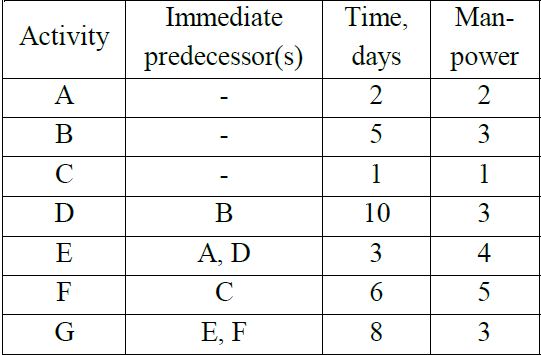 12
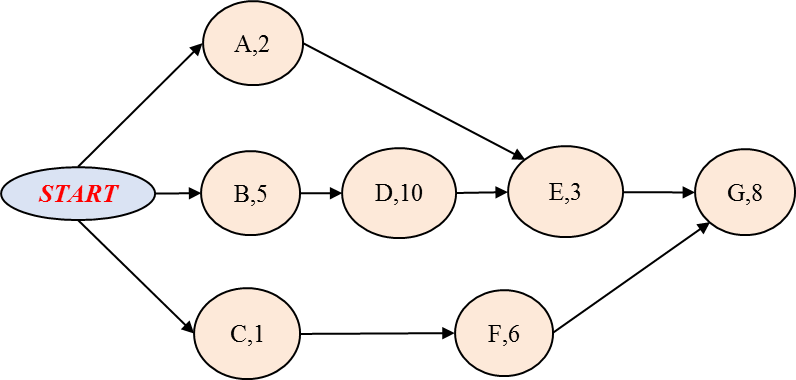 October 21, 2018
GE 404 (Engineering Management)
D
R3
E
R4
B
R3
G
R3
Cont.
A
R2
13
C
R1
F
R5
October 21, 2018
GE 404 (Engineering Management)
Thank You
14
Questions Please
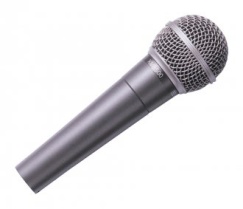 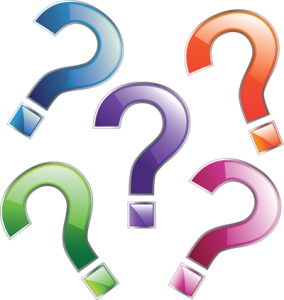 October 21, 2018
GE 404 (Engineering Management)